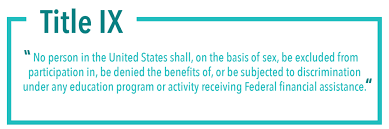 Title IX – New day Training for Title IX Committee
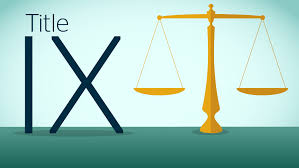 Carol M. Wuenschel
Title IX Coordinator
August 2020
Biggest concerns
Formal Complaints – Live Hearings
Informal Complaints – Mediation
Elongated Process – all the notice requirements
Notice will probably mean change in the “evidence”
Complicated – lots of room for errors
Prescriptive reports
What’s new
Title IX Complaint Process
Title IX Coordinator – Convener
Hearing Officer – Grand River Solutions – Attorney
Hearing Panel – Six teams have been selected
Decision-makers
Appeals Officials
Hearing panels
Mount St. Mary’s
Hood College
Using new Policy for all civil rights adjudication
Not using live hearing for those civil rights complaints that are not Title IX sexual harassment
Using similar policy for Title IX case adjudication
Using established processes for the Title VII Sexual Harassment and other covered civil rights
Comparing Mount and Hood
Same Title IX Coordinator to monitor all cases – may have respondent that shows up in multiple locations and we can take action
Joint Title IX Committee Meetings – develop Brain Trust
Joint Title IX Trainings – Cut down on expenses
Provides more transparency 
Hood and the Mount will be doing the right things for the right reasons
Benefits of shared services model
Educate yourself
Educate others
Be an advocate for non-discriminatory practices
Be a brain trust to prevent and respond to Title IX concerns
Your mission
Kate Gmuer – Disability to Accessibility
Carley Shannon – Athletics for gender equity and sexual harassment as defined by Title IX
New website
New newsletter
Title IX resources
Training, training, training
Simplify a complex process
Meet twice a semester
What’s Next